Psychologická problematika v gynekologii
Klinická psychologie (PSMA002)
Mgr. Petra Coufalová 
16. 10. 2023
1
Psychologická problematika v gynekologii
Témata přednášky
Představení vlastního výzkumu – Psychologické aspekty dobrovolné sterilizace u žen
Neplodnost 
Ztráta dítěte (spontánní potrat, umělé přerušení těhotenství, porod mrtvého dítěte)
Onkogynekologie 

Některá další témata
2
Psychologická problematika v gynekologii
1. PSYCHOLOGICKÉ ASPEKTY DOBROVOLNÉ STERILIZACE U ŽEN
3
Psychologická problematika v gynekologii
Teoretická východiska
„…jenom se ti přestřihne nebo vyjme cestička vajíčka…“ (Barbora)
4
Psychologická problematika v gynekologii
Výzkumná otázka
Jaká je zkušenost žen, které dobrovolně bez zdravotní indikace podstoupily sterilizaci?
5
Psychologická problematika v gynekologii
Metoda
Sběr a analýza dat
6
Psychologická problematika v gynekologii
Metoda
Výzkumný soubor
7
Psychologická problematika v gynekologii
Výsledky
Analýza vzniklých témat
8
Psychologická problematika v gynekologii
Výsledky
Dobrovolná bezdětnost
= rozhodnutí nevyhnutelně vedoucí ke sterilizaci
9
Psychologická problematika v gynekologii
Výsledky
Dobrovolná bezdětnost
= rozhodnutí nevyhnutelně vedoucí ke sterilizaci
„Já třeba pocházím z rodiny, kde každej má děti. Většinou jsou tři děti prostě v rodině, dvě tři minimálně, i čtyři prostě. A je to prostě hrozně divný, jsem taková černá ovce. Jsem fakt asi po, já nevím, asi snad po pěti generacích, kdo nemá dítě.“ (Cecílie)
10
Psychologická problematika v gynekologii
Výsledky
Dobrovolná bezdětnost
= rozhodnutí nevyhnutelně vedoucí ke sterilizaci
„Když s tím člověkem chci diskutovat nebo vím, že by to stálo za nějakou diskuzi, tak řeknu „Ne, prostě děti nechci, já je k životu nepotřebuju.“ Pokud je to člověk, s kterým dál diskutovat nechci, tak řeknu, že děti jsou krvelačné bestie.“ (Edita)
„Já to asi vůbec nemám v hlavě spojený nějakou svoji ženskou identitu s nějakou jako plodností nebo nevím, čím. Jakože vůbec.“ (Dana)
11
Psychologická problematika v gynekologii
Výsledky
Strach z těhotenství
= motivace ke sterilizaci a potřeba zbavit se neustále prožívaného strachu
12
Psychologická problematika v gynekologii
Výsledky
Strach z těhotenství
= motivace ke sterilizaci a potřeba zbavit se neustále prožívaného strachu
„nežádoucí a nechtěné těhotenství“ (Adéla), „největší strašák“ (Barbora), „panická hrůza“ (Cecílie)

„Několikrát jsem byla na pokraji kolapsu, když se mi například zpozdila menstruace.“ (Adéla)
„Je to moje životní rozhodnutí…“ (Cecílie)
„Bylo to rozhodnutí pro můj život, pro moje pohodlí.“ (Edita)
13
Psychologická problematika v gynekologii
Výsledky
Svoboda
= prožívání po sterilizaci
14
Psychologická problematika v gynekologii
Výsledky
Svoboda
= prožívání po sterilizaci
„Tak určitě jsem ráda, že nemusím užívat žádnou chemii.“ (Adéla)
„Jakože určitě si myslím, že mi to zvýšilo kvalitu života…takovej psychickej klid.“ (Dana)
„Takže já už teď vlastně v životě nemám žádný bloky a žádný limity.“ (Cecílie)
„Už se nemusím ničeho obávat, vlastně mého největšího strašáka.“ (Barbora)
15
Psychologická problematika v gynekologii
Výsledky
Svoboda
= prožívání po sterilizaci
„Žiju ten život, který spousta lidí by chtělo žít, ale nemůže, protože mají třeba ty děti. A já si to užívám. A uvědomuju si to. Spousta lidí si to třeba ani neuvědomuje, že mají to, co chtějí, ale vidí jenom to, co nemají. A já prostě vidím to, co mám já. Vidím tu svobodu.“ (Cecílie)
16
Psychologická problematika v gynekologii
Výsledky
Reakce okolí
= přijetí okolím a vliv podstoupené sterilizace na vztahy s okolím
17
Psychologická problematika v gynekologii
Výsledky
Reakce okolí
= přijetí okolím a vliv podstoupení sterilizace na vztahy s okolím
„On [partner] mi v tom nějak nebránil, protože už vlastně on má z prvního vztahu dvě dospělé děti, takže on nemá potřebu, nebo neměl potřebu, mít další děti, respektoval moje rozhodnutí a podporoval mě v tom.“ (Adéla)
„Až když vlastně jsem potkala svýho nynějšího přítele, on děti nechce, já jsem je nechtěla, ale on nemá rád radikální rozhodnutí, tak vlastně byl i celkem proti…a vlastně postupně, jak jsme se víc a víc s partnerem poznávali, tak poznal, že já a děti to opravdu nejde dohromady…a de facto pak ten můj názor začal respektovat.“ (Edita)
Psychologická problematika v gynekologii
18
Výsledky
Reakce okolí
= přijetí okolím a vliv podstoupení sterilizace na vztahy s okolím
„Přece jenom si člověk tak trošku víc užívá v posteli. Když už nemusí myslet na to „Ahhh, co když nám praskne kondom? Co když selže antikoncepce? a podobně. Tak prostě, když praskne, tak praskne, nemusím běžet pro Postinor, to je prostě paráda…ono je to asi hodně v hlavě, protože jak víš, že se nestane to nejhorší, tak je člověk prostě naladěn na takovou vlnu.“ (Barbora)
“I sex je lepší, protože nemám strach, že prostě otěhotním. A to je hrozně moc.“ (Cecílie)
Psychologická problematika v gynekologii
19
Výsledky
Reakce okolí
= přijetí okolím a vliv podstoupení sterilizace na vztahy s okolím
„Ne, nikdo to neví.“ (Dana)
„Všichni to vědí… on ten respekt musí být na obou stranách. Já zase respektuju jejich názor…protože já jim to vždycky vysvětlím, oni to pochopí, já pochopím jeho obavy, tak nějak na slušné úrovni a je to v pohodě. “ (Barbora)
„Vzhledem k nátlaku hlavně mojí rodiny já jsem musela připravit takovou trochu léčku. De facto milosrdnou lež, kdy jsem řekla, že de facto musím jít na operaci a když už se ve mně budou šťourat, tak už si nechám udělat tu sterilizaci.“ (Edita)
20
Psychologická problematika v gynekologii
Výsledky
Reakce okolí
= přijetí okolím a vliv podstoupení sterilizace na vztahy s okolím
„Tak já mám naštěstí velice rozumnou paní doktorku, se kterou mám hodně otevřený vztah, diskutujeme spolu. A ona můj postoj, přístup vlastně k reprodukci zná, naprosto ho respektuje a nikdy jsem nezažila od ní osobně nějak pocit, že by mě do něčeho tlačila nebo přemlouvala, spíš naopak.“ (Adéla)
„A tenkrát jsem se o tom poprvé zmínila svému gynekologovi a on prostě se na mě díval jak na blázna, že prostě co to vlastně chci a že jakože prostě „Vždyť je ti pětadvacet prostě.“ A tenkrát mi dal takovej proslov, že jsem odsaď šla naprosto ponížená.“ (Cecílie)
21
Psychologická problematika v gynekologii
Výsledky
Reakce okolí
= přijetí okolím a vliv podstoupení sterilizace na vztahy s okolím
„Osobně si myslím, že na nesterilizovanou se dívají, že si to může rozmyslet, že má ještě šanci jako být matkou. U tý sterilizovaný je to už horší, tak ji odepíšou už dřív, než se s ní začnou bavit.“ (Edita)
22
Psychologická problematika v gynekologii
Výsledky
“Nebýt na to sama“
= potřeba sdílení s podobně smýšlejícími lidmi
23
Psychologická problematika v gynekologii
Výsledky
“Nebýt na to sama“
= potřeba sdílení s podobně smýšlejícími lidmi
„Za mě je úplně nejlepší to, že si uvědomíš, že v tom nejsi sama a že nejsi divná.“ (Cecílie)
A tam o tom můžu mluvit otevřeně…každej má nějakej jinej názor, nejdeme tam jako slepice po flusu, umíme mezi sebou inteligentně argumentovat.“ (Edita)
„Navzájem se podporujeme, doporučujeme si lékaře, sdílíme zkušenost s rekonvalescencí a podobně.“ (Barbora)
„Přesně tu informační, že člověk tam dostane fakt všechny informace.“ (Dana)
24
Psychologická problematika v gynekologii
Výsledky
Informace = všechno
= omezená dostupnost informací o sterilizaci jako možnosti antikoncepce
25
Psychologická problematika v gynekologii
Výsledky
Informace = všechno
= omezená dostupnost informací o sterilizaci jako možnosti antikoncepce
„Podle mě jsou extrémně nedostupný ty informace. Já kdybych ty informace neměla od lidí na fóru, tak když si to vygooglíš, tak některý ty články jsou prostě jako zákony, člověk prostě ani neví, jestli je to legální, nebo není, jestli je to ze zdravotních důvodů…jsou tu ty dezinformace a nejsou tu naopak ty informace, který by byly lehce pochopitelné.“ (Cecílie)
26
Psychologická problematika v gynekologii
Výsledky
Informace = všechno
= omezená dostupnost informací o sterilizaci jako možnosti antikoncepce
„Mě hrozně rozčiluje, že jim lékaři podávají jako špatné informace. Nevím, jestli jsou neinformovaní, nebo to dělají záměrně. Ale tvrdit někomu, že mu nemůžu udělat sterilizaci, když je mu jednadvacet, což je v zákoně, že od jednadvaceti. A oni mu tvrdí úplný opak a ony jsou z toho pak úplně zoufalé, když tu sterilizaci třeba chtějí a jsou pak zoufalé, že jim to nikdo neudělá, tak mě to vytočí, proč je někdo takový, že někomu lže jenom proto, že je něco proti jeho přesvědčení.“ (Barbora)
27
Psychologická problematika v gynekologii
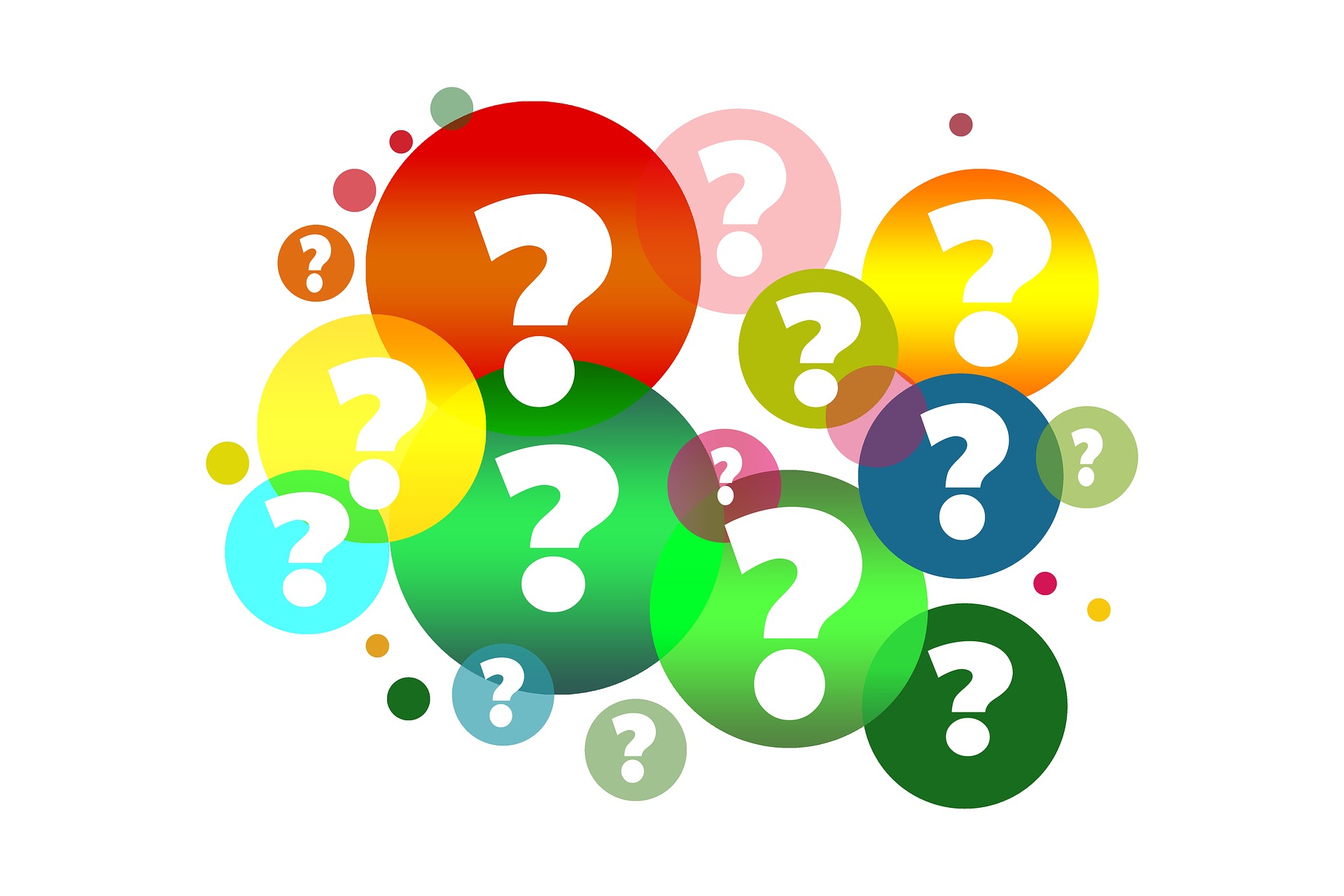 28
Psychologická problematika v gynekologii
2. NEPLODNOST
29
Psychologická problematika v gynekologii
Definice ženské neplodnosti
Neplodnost = onemocnění reprodukčního systému definované neschopností dosáhnout klinického těhotenství po 12 a více měsících pravidelného nechráněného sexuálního styku (MKN-11)

https://www.zenska-neplodnost.cz/
30
Psychologická problematika v gynekologii
Terminologie (Konečná, 2009)
Sterilita = neschopnost páru otěhotnět po 12 a více měsících pravidelného nechráněného pohlavního styku 

Infertilita = neschopnost donosit plot – potrácivost 

Infertility (zahraničí) = jednotný pojem pro sterilitu i infertilitu
31
Psychologická problematika v gynekologii
Dělení (Konečná, 2009)
Primární neplodnost = nikdy nebylo dosaženo těhotenství

Sekundární neplodnost = v minulosti bylo dosaženo alespoň jednoho těhotenství (častější)

Idiopatická neplodnost = neobjasněná příčina neplodnosti (i přes provedená relevantní vyšetření)
32
Psychologická problematika v gynekologii
Příčiny ženské neplodnosti (ŽenskáNeplodnost, n.d.)
Poruchy ovulace
Věk ženy 

Hormonální poruchy 
Nevyvinutost dělohy
Neprůchodnost vejcovodů
Nedostatečná činnost vaječníků 
Endometrióza 
Syndrom polycystických ovarií
Záněty a pohlavní nemoci
Nádorová onemocnění, nezhoubné nádory (myomy)
Genetické poruchy 
Imunologické příčiny
Ostatní příčiny
Idiopatické příčiny
33
Psychologická problematika v gynekologii
Léčba neplodnosti (ŽenskáNeplodnost, n.d.)
Asistovaná reprodukce 
48 center asistované reprodukce v ČR
Dárcovství
Dárcovství vajíček
Dárcovství spermií
Dárcovství embryí

Náhradní (surogátní) mateřství
34
Psychologická problematika v gynekologii
Psychologické souvislosti a dopady neplodnosti (Hart, 2002; Williams, 1997)
Negativní pocity, negativní sebehodnocení
Vliv na partnerský vztah
Vliv na sexualitu
Vliv na další interpersonální vztahy
Stigma
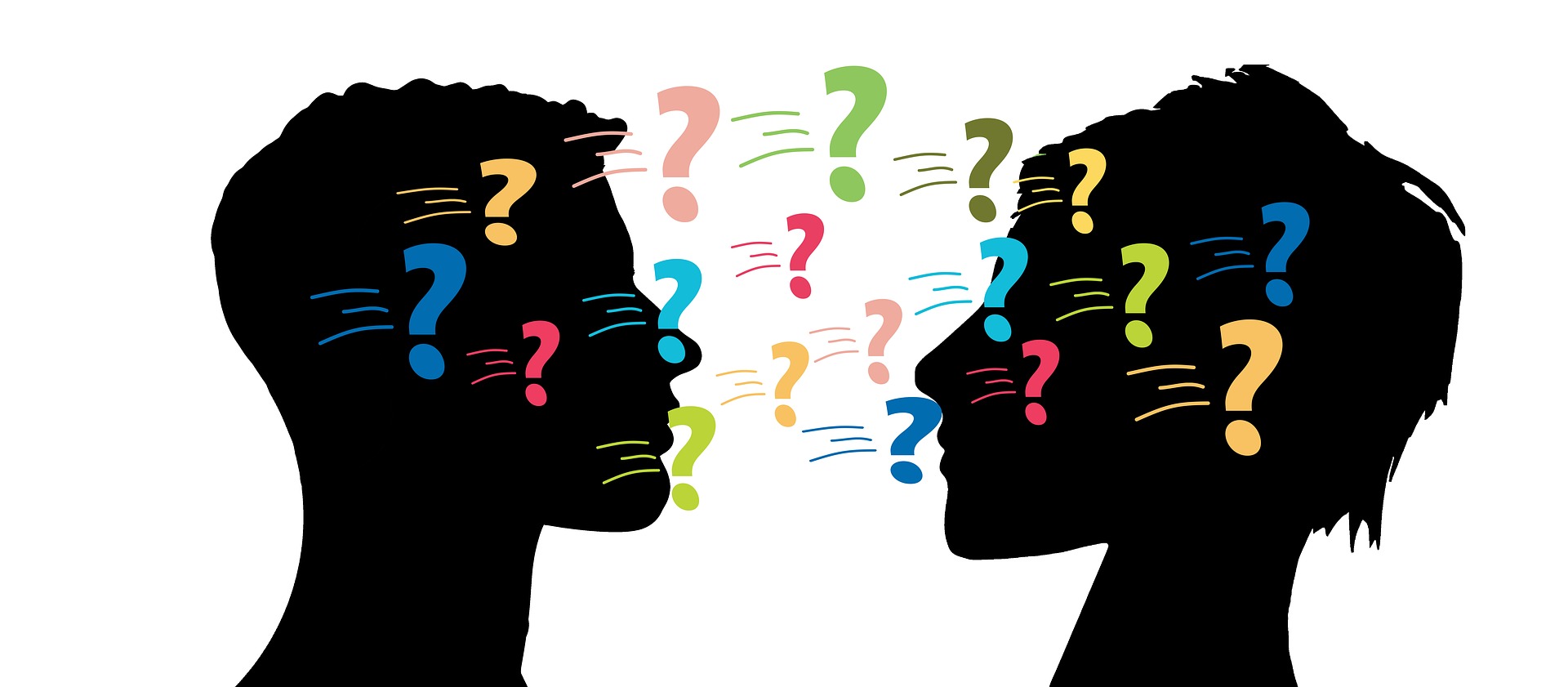 35
Psychologická problematika v gynekologii
Psychologické souvislosti a dopady neplodnosti (Hart, 2002; Williams, 1997)
Negativní pocity, negativní sebehodnocení
Negativní sebepojetí, negativní vnímání vlastní identity
Pocit neadekvátnosti, bezcennosti, nedostatečnosti
Nedostatek osobní kontroly nad životem + narušení soukromí
Prožitek ztrát
Rozčilení, vztek, frustrace 
Deprese, úzkost
Vina
Izolovanost
Stud a zahanbení 
Snížení životní spokojenosti
Závist vůči ženám, které děti mají / očekávají / mohou mít
36
Psychologická problematika v gynekologii
Psychologické souvislosti a dopady neplodnosti (Hart, 2002; Williams, 1997)
Vliv na partnerský vztah
Podpora/nepodpora partnera
Prožívání partnera
Zhoršení spokojenosti a celkové kvality v partnerském vztahu
Vina 
Vliv na sexualitu
Snížení sexuálního zájmu
Snížení sexuálního uspokojení
Snížení spontánnosti
Snížení frekvence sexuálního styku
37
Psychologická problematika v gynekologii
Psychologické souvislosti a dopady neplodnosti (Hart, 2002; Williams, 1997)
Vliv na další interpersonální vztahy
Zhoršení pracovního výkonu
Vnímání témat interrupce, dobrovolné bezdětnosti, týrání dětí, zneužívání dětí apod.
Kontakt s dětmi v okolí a rodině
Nevhodné otázky a komentáře okolí 
Pocit izolovanosti od ostatních
Stigma
38
Psychologická problematika v gynekologii
Reprodukční psychologie (Limiñana-Gras, 2017)
„Reprodukční psychologie je odvětvím psychologie zdraví, spadající do kategorie sexuálního a reprodukčního zdraví, které se zabývá psychologickými aspekty lidské reprodukce a jejími možnými komplikacemi. Reprodukční psychologie umožňuje díky svým poznatkům porozumět psychickému aspektu těhotenství, porodu, menstruačnímu cyklu, menopauze a sexuálním a reprodukčním událostem ve starším věku, nejen jako lékařským a biologickým procesům, ale také jako sociálním a psychologickým událostem, jež mohou být provázeny změnami v emočním vnímání.“
39
Psychologická problematika v gynekologii
Reprodukční psychologie (Limiñana-Gras, 2017)
„Obor se zabývá psychologickými aspekty reprodukčních problémů, jako jsou předčasné porody, potrácivost, vrozené abnormality a postnatální psychologické komplikace včetně postnatální deprese a stresových poruch a samozřejmě psychologickými a sociálními aspekty diagnostiky neplodnosti u žen a mužů. Stejně jako u reprodukční medicíny, potíže s otěhotněním, nedobrovolná bezdětnost a celková péče poskytovaná v centrech asistované reprodukce tvoří ústřední témata reprodukční psychologie.“
40
Psychologická problematika v gynekologii
Role psychologa (Covington, 1995; Marrero, 2013)
Hodnocení 
Intervence a léčba
Vzdělání
Výzkum 
Konzultace
41
Psychologická problematika v gynekologii
Nároky na psychologa (Covington, 2006; Marrero, 2013)
Psychologické vyšetření
Diagnostika a léčba duševních poruch
Poradenství, podpůrné poradenství 
Individuální / párová / rodinná psychoterapie
Poradenství při truchlení
Edukace 
Krizová intervence
Sexuální poradenství
Detailní znalosti v oblasti reprodukčního zdraví a asistované reprodukce
42
Psychologická problematika v gynekologii
Možné psychoterapeutické přístupy (Applegarth, 2006; Boivin, 2003)
Psychoanalytické a psychodynamické směry
Kognitivně-behaviorální terapie
Logoterapie 
Terapie zaměřená na řešení
Směry zaměřené na práci s tělem
Poradenství v době truchlení 
Relaxační techniky (autogenní trénink, progresivní relaxace, imaginace apod.)
Trénink copingových strategií 
Krizová intervence
43
Psychologická problematika v gynekologii
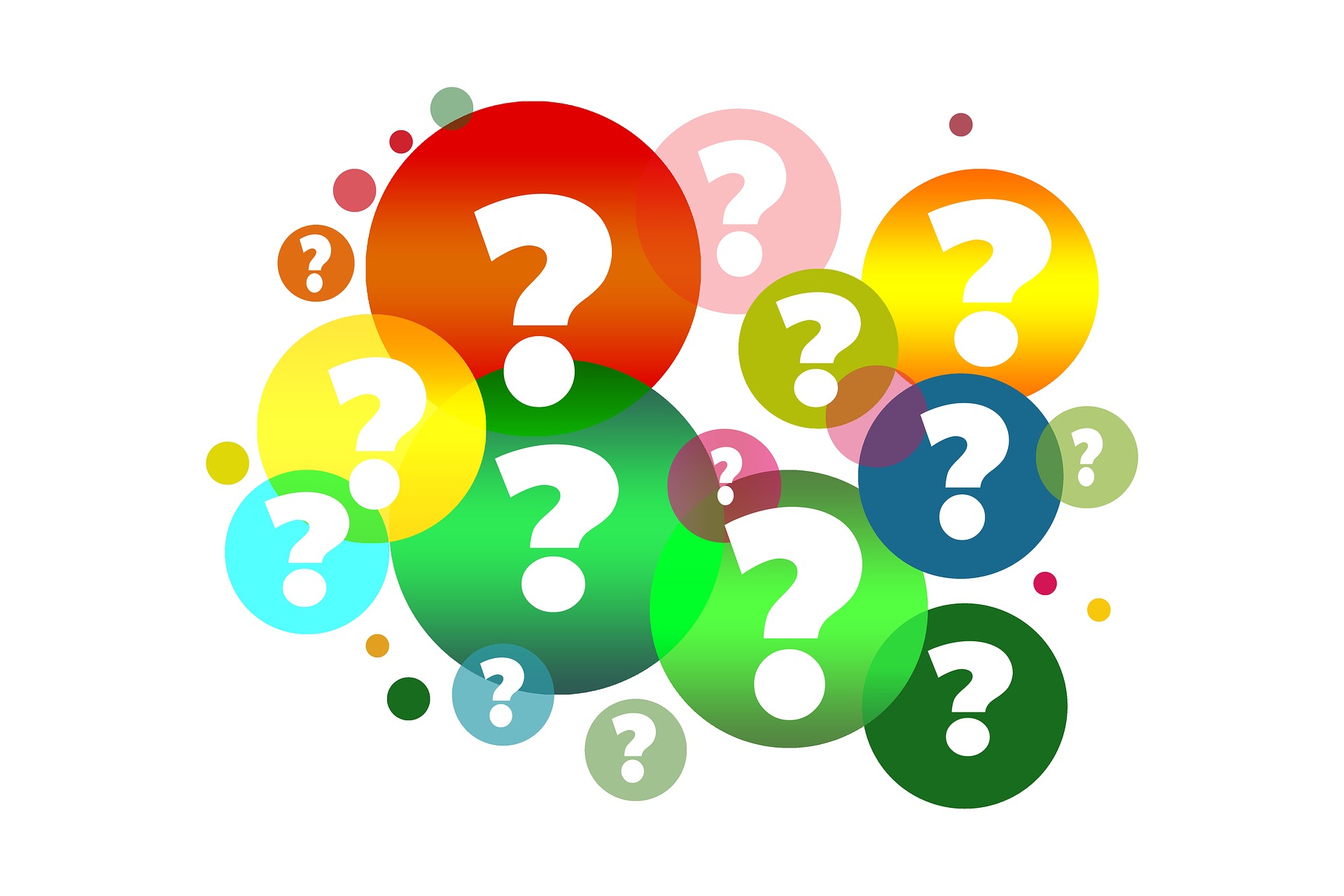 44
Psychologická problematika v gynekologii
3. ZTRÁTA DÍTĚTE
45
Psychologická problematika v gynekologii
I. Spontánní potrat (Definice vycházející ze Závazných pokynů Národního zdravotnického informačního systému [NZIS])
1. potratem rozumí ukončení těhotenství ženy, při němž: 
a) plod neprojevuje ani jednu ze známek života a jeho porodní hmotnost je nižší než 500 g a pokud ji nelze zjistit, jestliže je těhotenství kratší než 22 týdnů, 
b) z dělohy ženy bylo vyňato plodové vejce bez plodu, anebo těhotenská sliznice.
46
Psychologická problematika v gynekologii
II. Umělé přerušení těhotenství (Definice vycházející ze Závazných pokynů Národního zdravotnického informačního systému [NZIS])
2. potratem rozumí též ukončení mimoděložního těhotenství anebo umělé přerušení těhotenství provedené podle zvláštních předpisů (Zákon ČNR č. 66/1986 Sb., o umělém přerušení těhotenství. Vyhláška MZ ČSR č. 75/1986 Sb., kterou se provádí zákon ČNR č. 66/1986 Sb., o umělém přerušení těhotenství)

https://www.uzis.cz/res/f/008377/potraty2020.pdf 
https://www.uzis.cz/res/file/registry/nrrz/nrrz-pot-zpok-005-20160101-1.pdf
47
Psychologická problematika v gynekologii
Psychologické dopady (Daugirdaitė et al., 2015; Christiansen, 2017; Ratislavová, 2008)
Rozvoj PTSD – po jakékoli ztrátě (spontánní, opakovaně po neúspěšném IVF, ztráta narozeného dítěte,…)
Riziko se zvyšuje při opakovaných potratech
Znalost příčiny potratu nesnižuje riziko rozvoje 
Obavy, že PTSD může ovlivňovat následná těhotenství 
Deprese, úzkost, pocity viny, bezmoc, prázdnota, lítost, zahanbení, křivda, výčitky, somatické projevy, ztráta sebekontroly, sebeúcty,… (více viz Psychologické souvislosti a dopady neplodnosti – obdobná témata)
Další těhotenství
Důvody k umělému přerušení těhotenství
48
Psychologická problematika v gynekologii
III. Porod mrtvého dítěte – psychologická specifika (Burden et al., 2016; Campbell-Jackson & Horsch, 2014)
Specifické truchlení – rodiče dítě neznali, není ztracena minulost, ale budoucnost
Místo těšení se a anticipace období po porodu truchlení (postupem těhotenství vytvoření silnějšího vztahu k dítěti)
Porod samotný jako traumatizující zážitek
Přetrvávání negativních psychologických vlivů do dalších těhotenství
Rodiče bez dítěte
https://ditevsrdci.cz/_files/userfiles/soubory_ke_stazeni/brozurka/dite_v_srdci_brozurka_pro_rodice.pdf
49
Psychologická problematika v gynekologii
Porod mrtvého dítěte – psychologické dopady (Burden et al., 2016)
Zvýšený výskyt duševních poruch (deprese, úzkostné poruchy, suicidální tendence) – mohou přetrvávat až desetiletí 
Vyhýbání se kontaktu s dětmi
Bagatelizace truchlení širším okolím (nevnímá je jako rodiče)
Přístup k dalšímu těhotenství, vnímání vlastního těla
Vliv ztráty na další členy rodiny (sourozenci a přístup k nim)
Pocity izolace od okolí, případná stigmatizace 
Zneužívání návykových látek
Potíže ve vztahu
50
Psychologická problematika v gynekologii
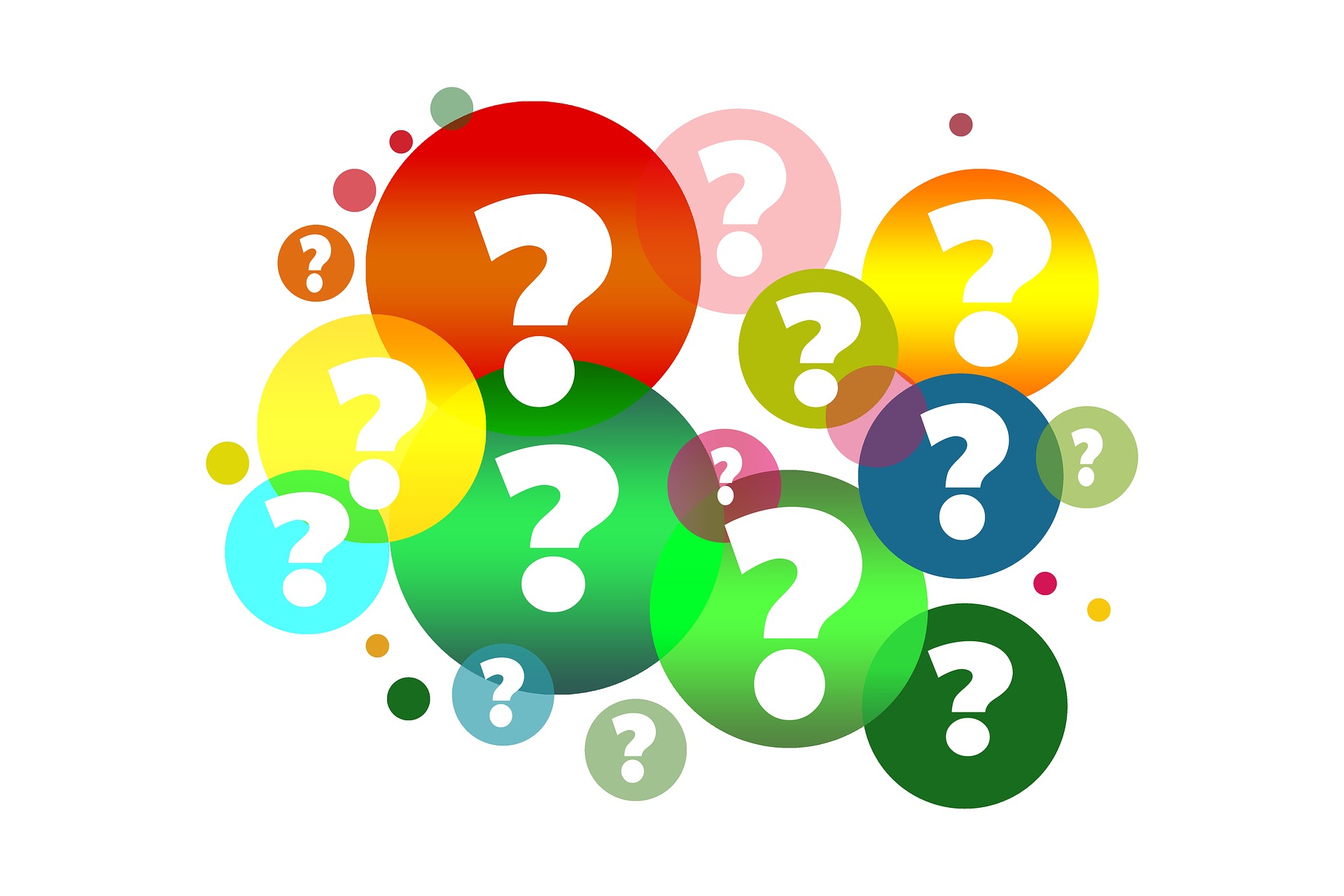 51
Psychologická problematika v gynekologii
4. ONKOGYNEKOLOGIE
52
Psychologická problematika v gynekologii
Epidemiologie (rok 2020)
*počet nových případů na 100 000 žen/rok
** počet úmrtí na 100 000 žen/rok
https://www.svod.cz/ - Epidemiologie zhoubných nádorů v ČR
53
Psychologická problematika v gynekologii
Zhoubný nádor prsu – psychologická specifika (İzci et al., 2016)
Změna ženské identity – ztráta symbolu mateřství, sexuality, atraktivity a ženskosti obecně 
Vnímání vlastního těla
Sexualita 
Problémy v rodině
Nedostatek sociální opory
54
Psychologická problematika v gynekologii
5. NĚKTERÁ DALŠÍ TÉMATA
Těhotenství 
Nechtěné nebo neplánované těhotenství 
Rizikové těhotenství
Výskyt deprese v těhotenství
Zklamání spojené s pohlavím dítěte
Trauma spojené s porodem
Předčasný porod
Poporodní blues
Poporodní deprese
Poporodní psychóza
Kojení  
Vyrovnávání se s nástupem menstruace u dívek
Duševní zdraví v období menopauzy
…
55
Psychologická problematika v gynekologii
Děkuji za pozornost!
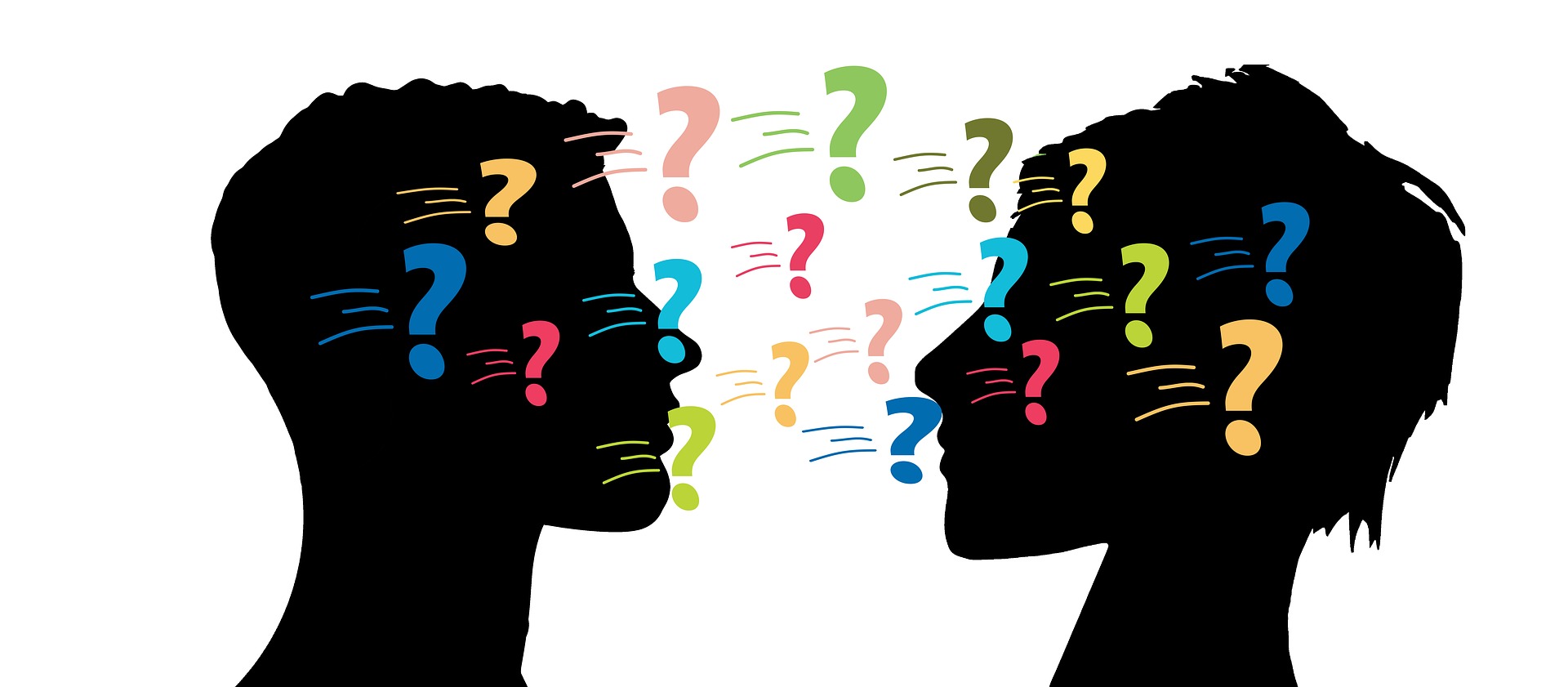 56
Psychologická problematika v gynekologii
Použitá literatura
Sterilizace
Shreffler, K. M., McQuillan, J., Greil, A. L., & Johnson, D. R. (2015). Surgical sterilization, regret, and race: contemporary patterns. Social science research, 50, 31–45. https://doi.org/10.1016/j.ssresearch.2014.10.010
57
Psychologická problematika v gynekologii
Použitá literatura
Neplodnost
Applegarth, L. D. (2006). Individual counseling and psychotherapy. In S. N. Covington & L. H. Burns (Eds.), Infertility counseling: A comprehensive handbook for clinicians (pp. 129–142). Cambridge University Press. 
Boivin J. (2003). A review of psychosocial interventions in infertility. Social science & medicine (1982), 57(12), 2325–2341. https://doi.org/10.1016/s0277-9536(03)00138-2
Covington S. N. (1995). The role of the mental health professional in reproductive medicine. Fertility and sterility, 64(5), 895–897. https://doi.org/10.1016/s0015-0282(16)57898-4
58
Psychologická problematika v gynekologii
Použitá literatura
Neplodnost
Covington, S. N. (2006). Infertility counseling in practice: A collaborative reproductive healthcare model. In S. N. Covington & L. H. Burns (Eds.), Infertility counseling: A comprehensive handbook for clinicians (pp. 493–507). Cambridge University Press. 
Hart V. A. (2002). Infertility and the role of psychotherapy. Issues in mental health nursing, 23(1), 31–41. https://doi.org/10.1080/01612840252825464
Konečná, H. (2009). Na cestě za dítětem. Galén. 
Limiñana-Gras, R. M. (2017). Reproductive Psychology and Infertility. Acta Psychopathologica, 83(3), 1–3. doi: 10.4172/2469-6676.100155
59
Psychologická problematika v gynekologii
Použitá literatura
Neplodnost
Marrero, S. J. (2013). The role of the psychologist in reproductive medicine [Doctoral dissertation, Rutgers University]. RUcore: Rutgers University Community Repository. https://rucore.libraries.rutgers.edu/rutgers-lib/41449/
Williams, M. E. (1997). Toward greater understanding of the psychological effects of infertility on women. Psychotherapy in Private Practice, 16(3), 7–26. doi: 10.1300/J294v16n03_02
ŽenskáNeplodnost (n.d.). ŽenskáNeplodnost. https://www.zenska-neplodnost.cz/
60
Psychologická problematika v gynekologii
Použitá literatura
Ztráta dítěte
Burden, C., Bradley, S., Storey, C., Ellis, A., Heazell, A. E., Downe, S., Cacciatore, J., & Siassakos, D. (2016). From grief, guilt pain and stigma to hope and pride - a systematic review and meta-analysis of mixed-method research of the psychosocial impact of stillbirth. BMC pregnancy and childbirth, 16, 9. https://doi.org/10.1186/s12884-016-0800-8
Campbell-Jackson, L., & Horsch, A. (2014). The psychological impact of stillbirth on women: A systematic review. Illness, Crisis, & Loss, 22(3), 237–256. https://doi.org/10.2190/IL.22.3.d
61
Psychologická problematika v gynekologii
Použitá literatura
Ztráta dítěte
Daugirdaitė, V., van den Akker, O., & Purewal, S. (2015). Posttraumatic stress and posttraumatic stress disorder after termination of pregnancy and reproductive loss: a systematic review. Journal of pregnancy, 2015, 646345. https://doi.org/10.1155/2015/646345
Christiansen D. M. (2017). Posttraumatic stress disorder in parents following infant death: A systematic review. Clinical psychology review, 51, 60–74. https://doi.org/10.1016/j.cpr.2016.10.007
Rastislavová, K. (2008). Aplikovaná psychologie porodnictví. Reklamní atelier Area.
62
Psychologická problematika v gynekologii
Použitá literatura
Onkogynekologie
İzci, F., İlgün, A. S., Fındıklı, E., & Özmen, V. (2016). Psychiatric Symptoms and Psychosocial Problems in Patients with Breast Cancer. The journal of breast health, 12(3), 94–101. https://doi.org/10.5152/tjbh.2016.3041
63
Psychologická problematika v gynekologii